DAY 100: Nationalism formula
How are countries created?
As we briefly learned in our last class……the nationalism formula
1. A DEFINED GEOGRAPHIC BORDER
2. GAINING THE UNITY OF THE PEOPLE 
3. A REVOLUTION REPLACING THE OLD WAY
4. ICONOGRAPHY AND SYMBOLS
5. PROPAGANDA
6. CREATION OF COMMONALITIES: 
A. Values
B. Patriotism
C. National self-identity
D. Language
E. "The other" 
7. MUSIC/NATIONAL ANTHEM
8. AN EDUCATIONAL SYSTEM THAT PROMOTES ALL OF THE AFOREMENTIONED ITEMS
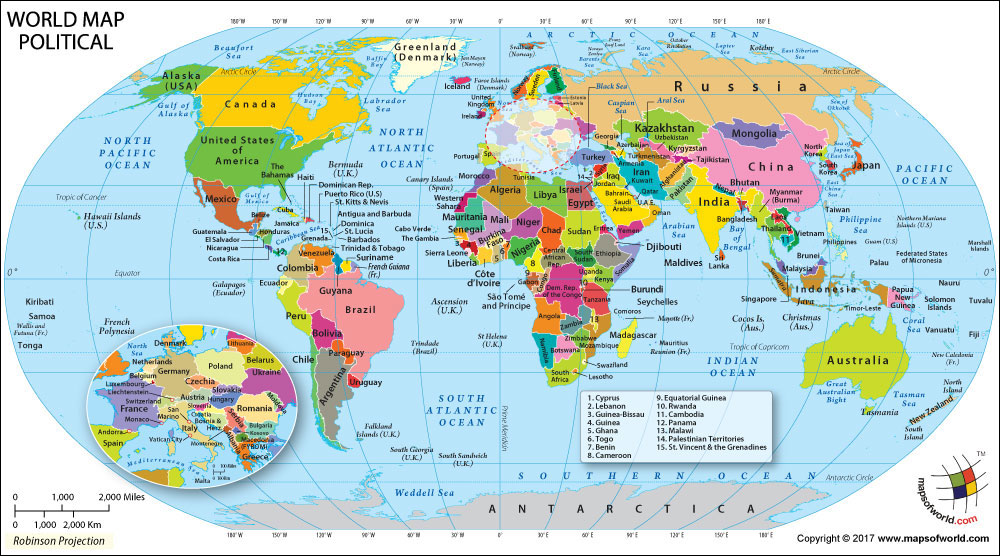 How does that compare to the past?
HUNTERS AND GATHERERS 
AGRARIAN COLLECTIVES 
EMPIRES 
CITY-STATES
REPUBLICS
MONARCHIES
DYNASTIES 
THEOCRACIES
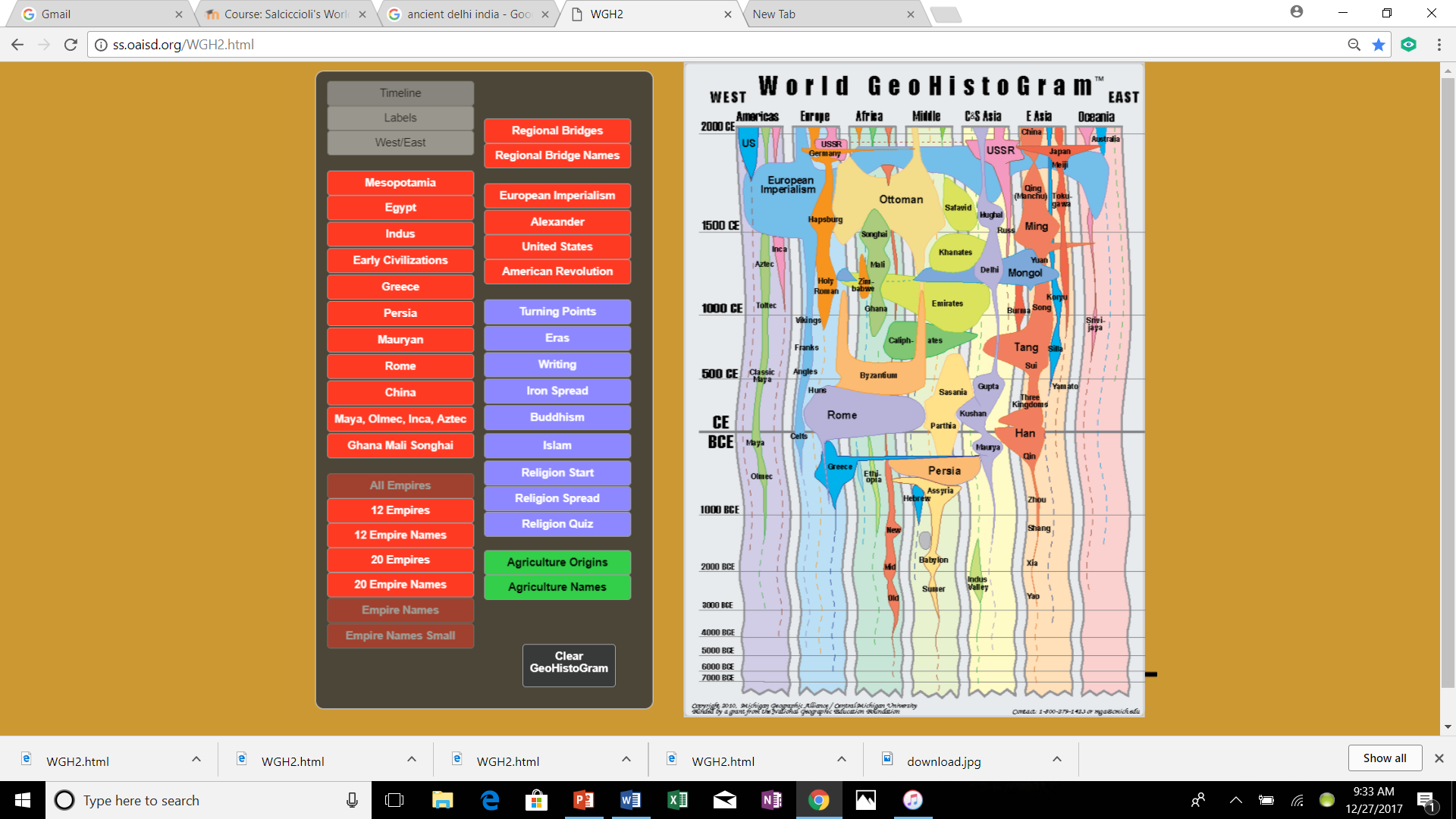 1. DEFINED GEOGRAPHIC BORDER
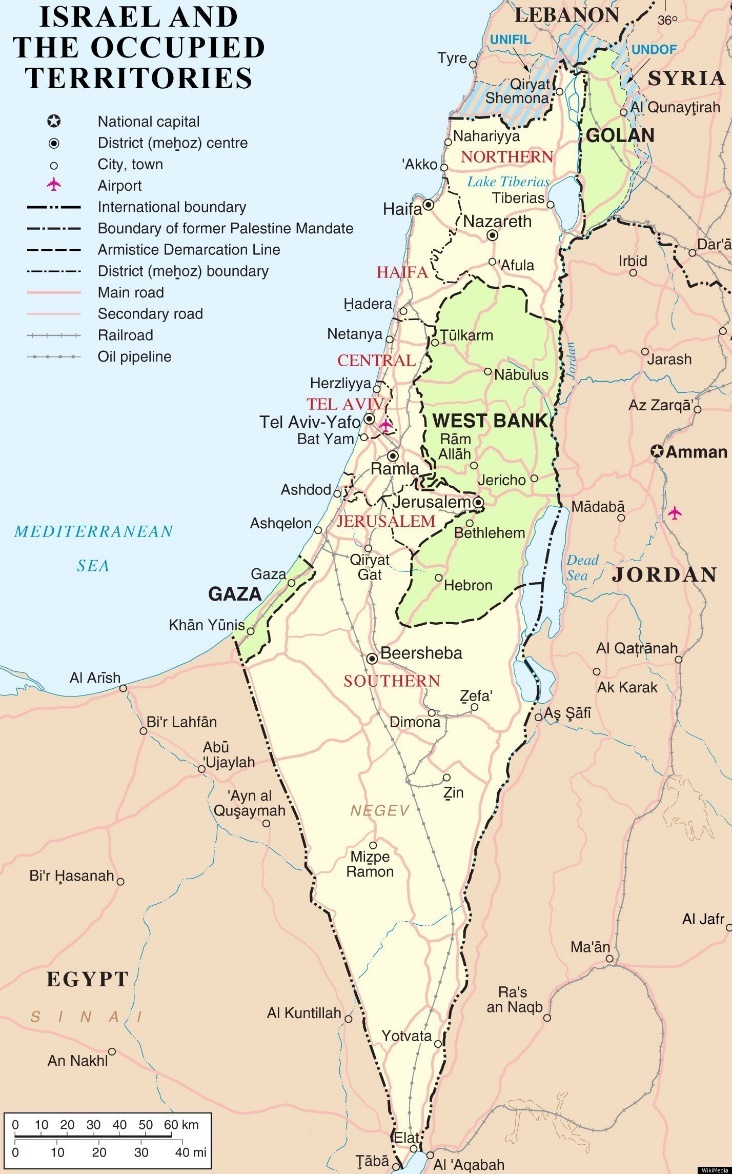 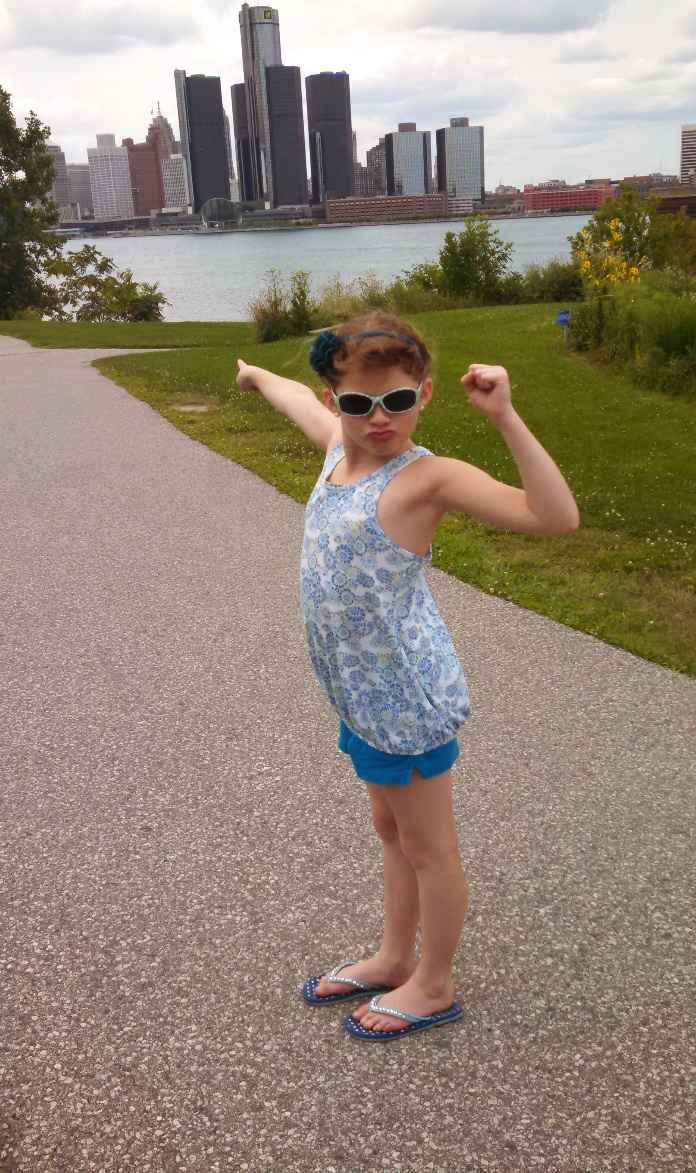 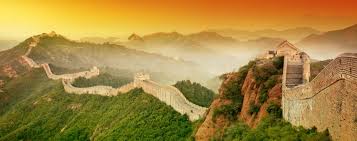 2. GAINING THE UNITY OF THE PEOPLE
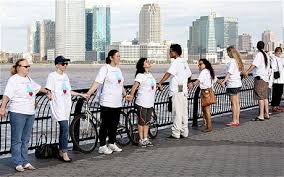 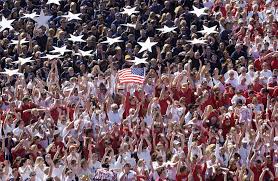 3. A REVOLUTION REPLACING THE OLD WAY
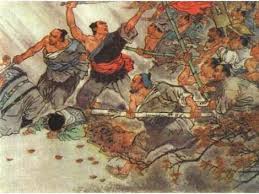 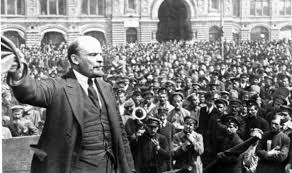 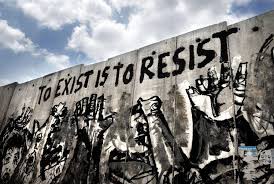 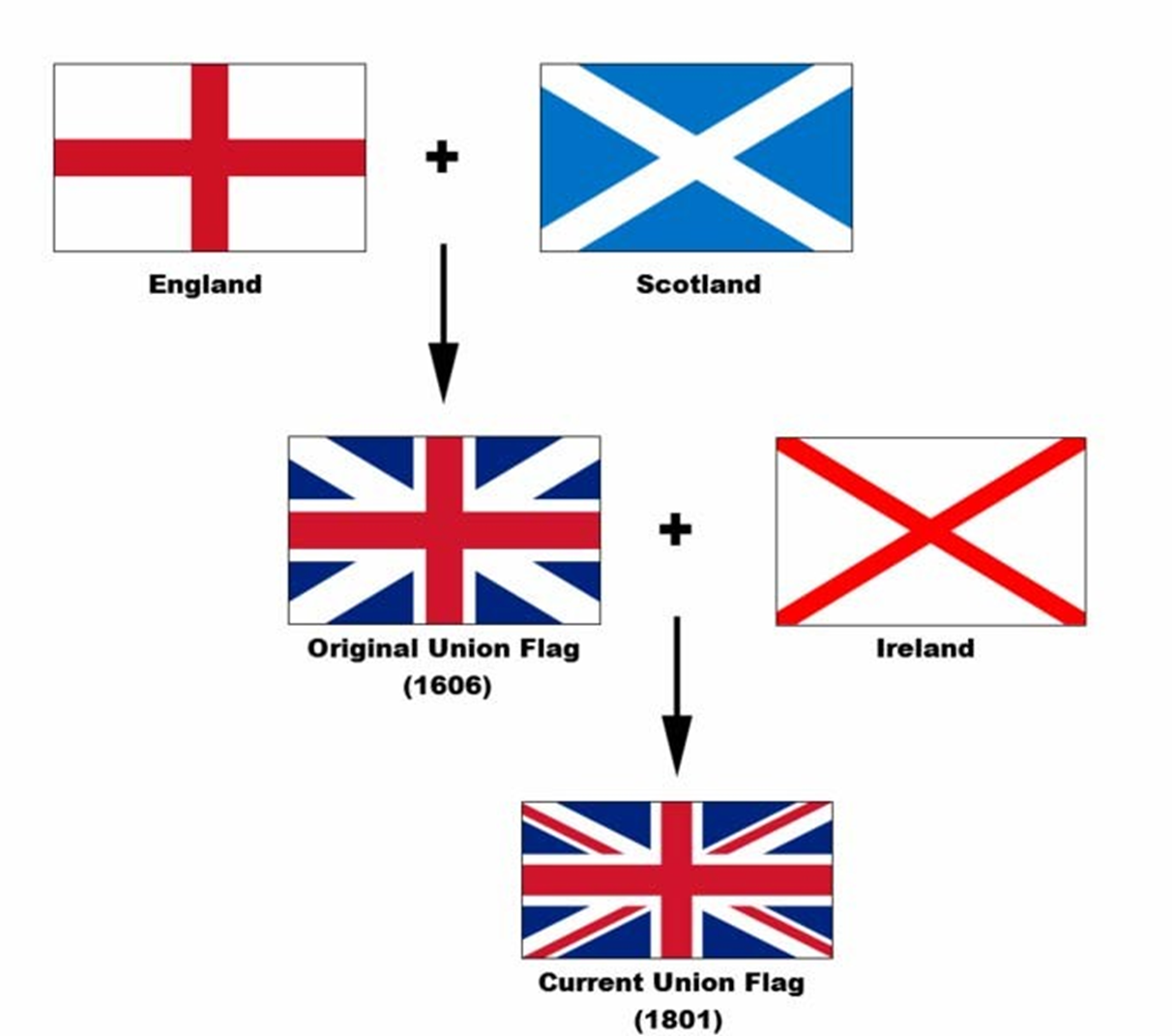 4. ICONOGRAPHY AND SYMBOLS
Symbols that supports the idea of the nation
Very powerful centripetal force
Flags, currency, mythology, material culture, sports
5. PROPAGANDA
The effort to spread a belief or an opinion about a certain issue. Commercial advertisers, the media, government, special interest groups, and public officials all use propaganda. In itself, it is not inherently bad. It is simply an attempt to get people to think a certain way about something…..here are some examples:
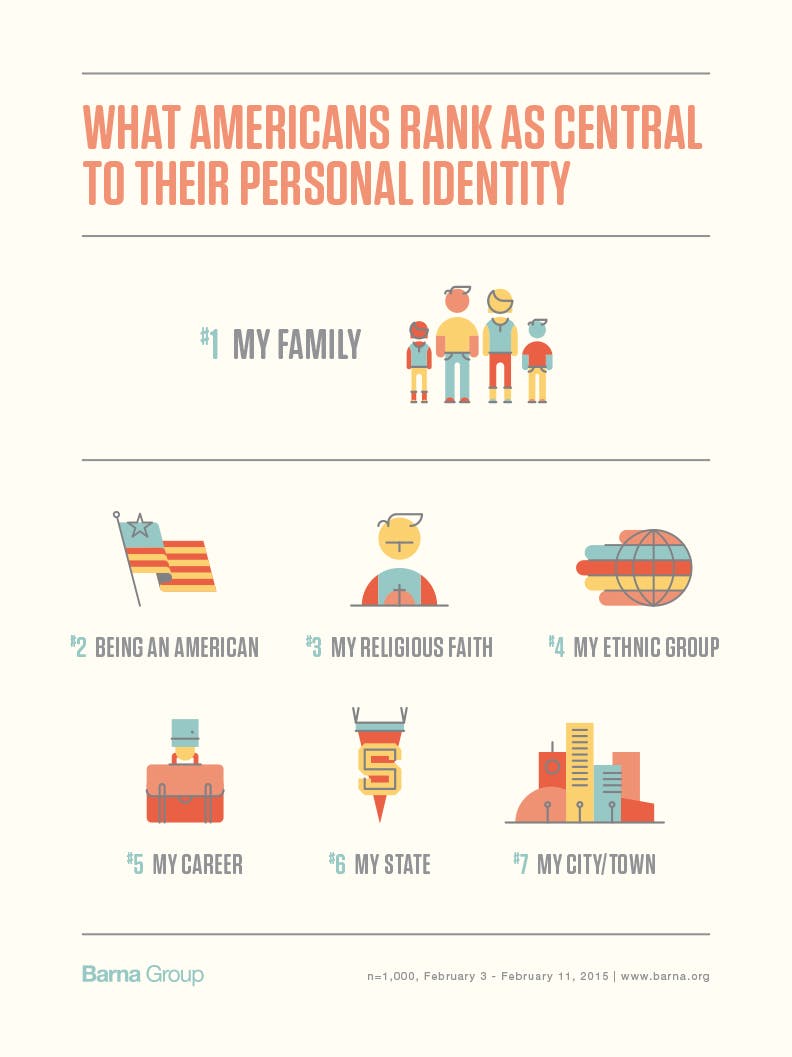 6. CREATION OF COMMONALITIES:
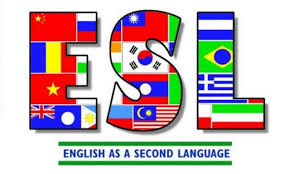 A. Values
B. Patriotism
C. National self-identity
D. Language
E. "The other"
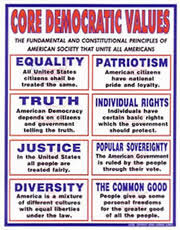 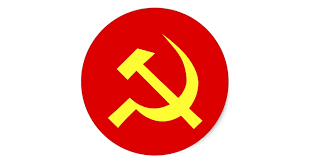 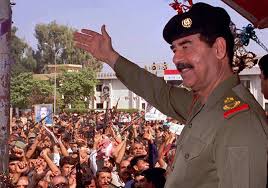 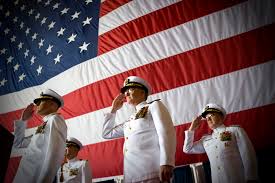 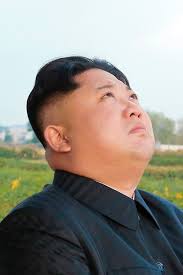 7. MUSIC/NATIONAL ANTHEM https://www.youtube.com/watch?v=N_lCmBvYMRs
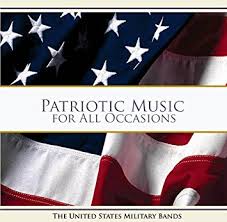 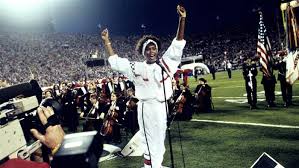 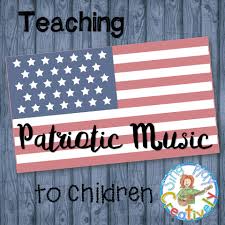 8. AN EDUCATIONAL SYSTEM THAT PROMOTES ALL OF THE AFOREMENTIONED ITEMS
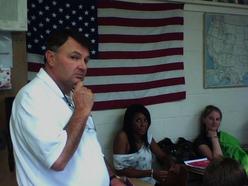 U.S. History- Grades 5, 8, 9
U.S. Government- Grade 11
Civics- Grade 12
Pledge every day at homeroom
National anthem before every sporting event and pep rally
ESL instruction for students new to the United States
Creating an American identity through a common experience and exposure to American culture.
Nationalism formula- can it be applied to other areas of society?
1. A DEFINED GEOGRAPHIC BORDER
2. GAINING THE UNITY OF THE PEOPLE 
3. A REVOLUTION REPLACING THE OLD WAY
4. ICONOGRAPHY AND SYMBOLS
5. PROPAGANDA
6. CREATION OF COMMONALITIES: 
A. Values
B. Patriotism
C. National self-identity
D. Language
E. "The other" 
7. MUSIC/NATIONAL ANTHEM
8. AN EDUCATIONAL SYSTEM THAT PROMOTES ALL OF THE AFOREMENTIONED ITEMS